PHOØNG GIAÙO DUÏC VAØ ÑAØO TAÏO QUAÄN GOØ VAÁPMOÂN TOAÙN – LÔÙP 1
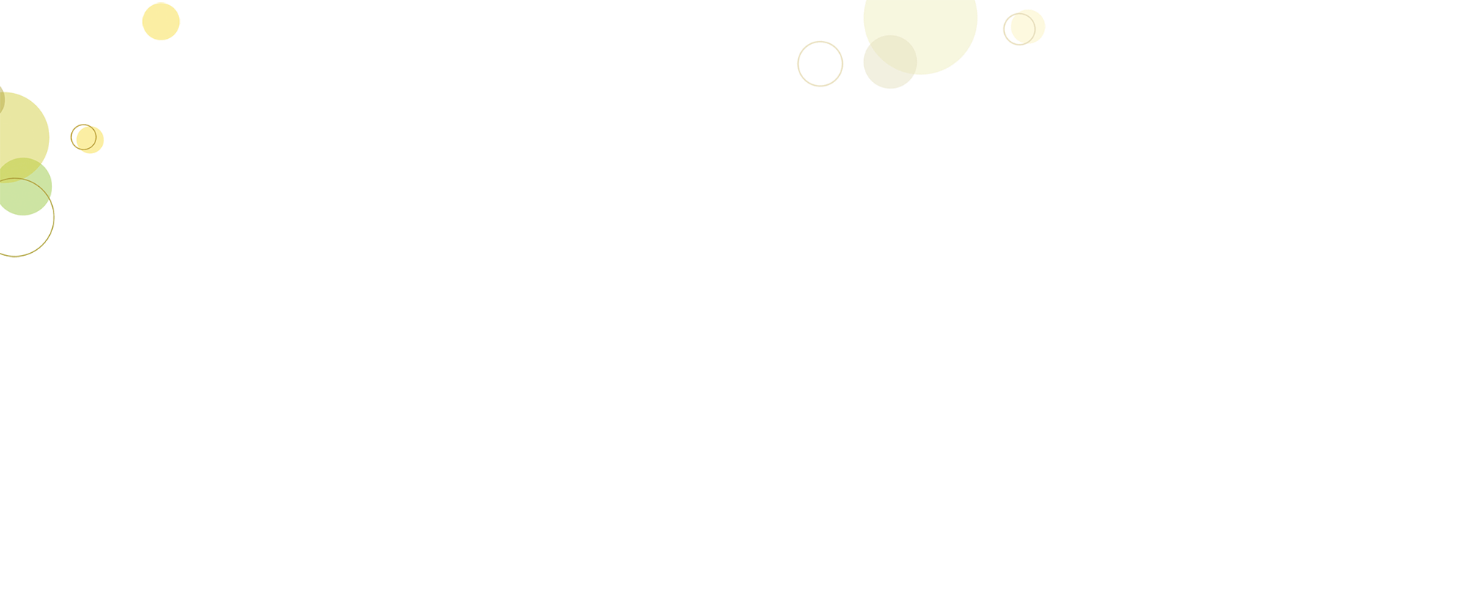 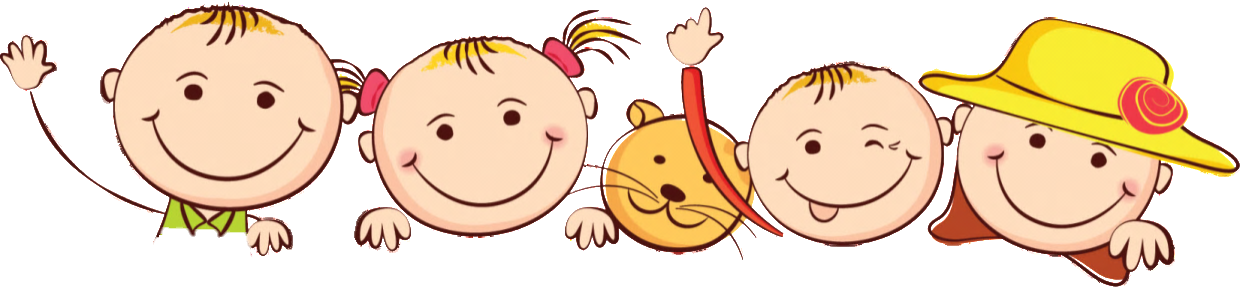 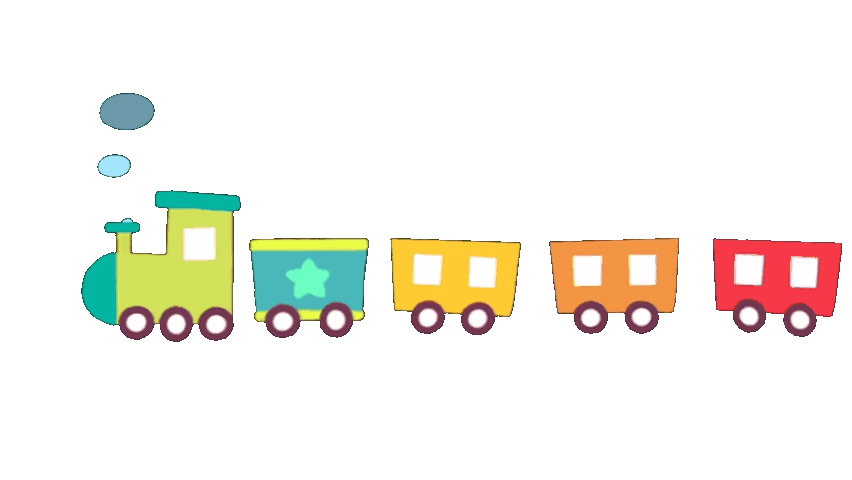 Khôûi ñoäng
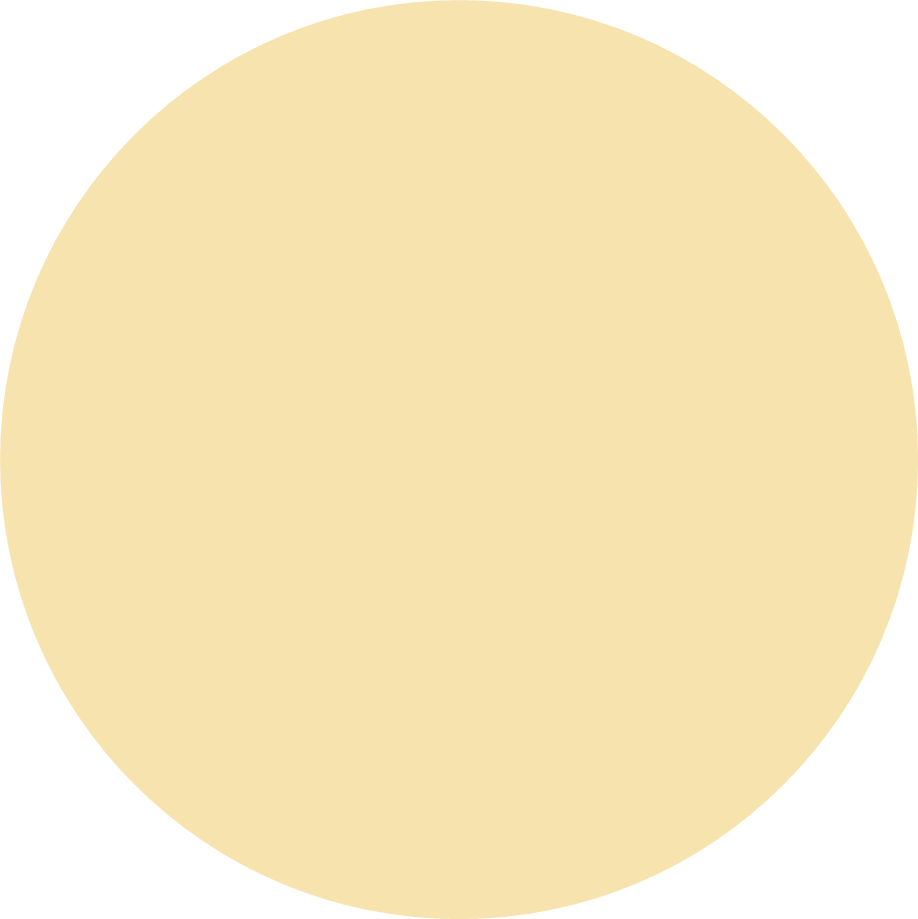 7TH GRADE
Cuøng ñeám soá
Ñeám caùc soá töø 
1-50
Ñeám caùc soá töø 
50-100
Ñeám caùc soá töø 100-50
Ñeám caùc soá töø 50-1
Toaùn 1
CAÙC PHEÙP TÍNH 
DAÏNG 34+23, 57-23
( Tieát 1)
TR.120
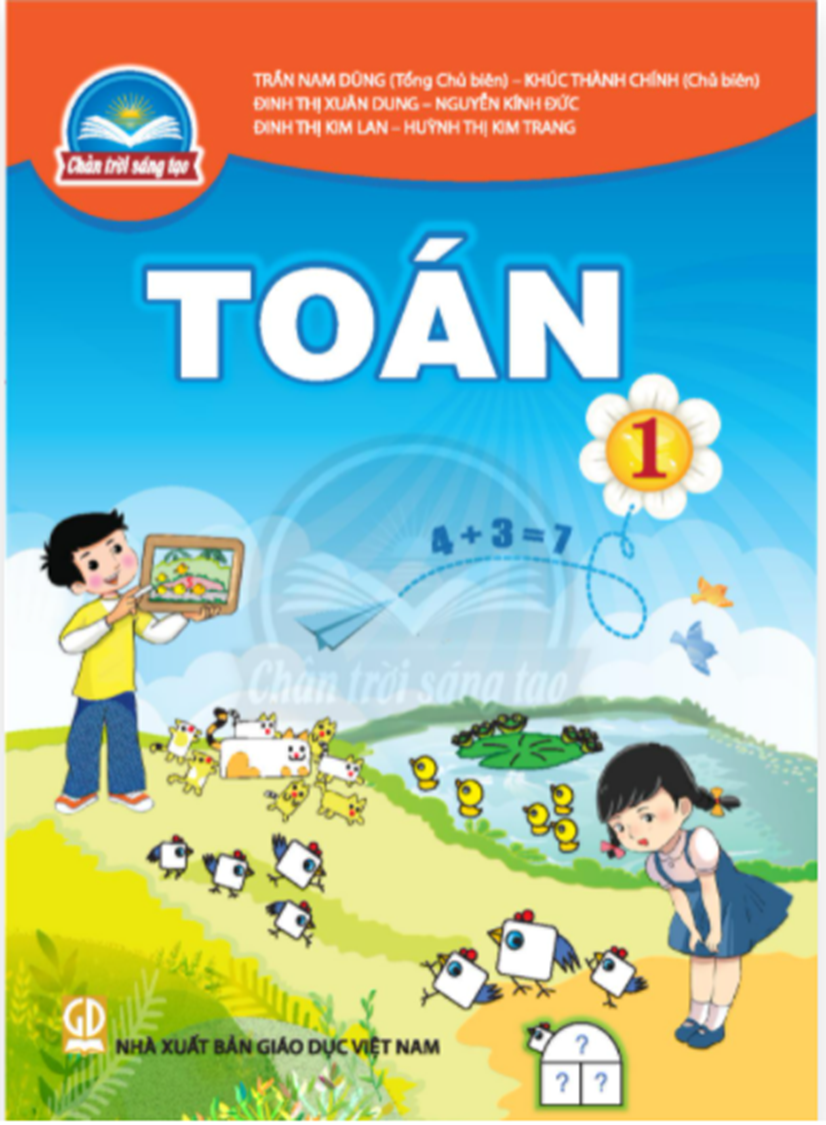 34 + 23 = ?
Duøng       theå hieän caùc soá
34
23
34 + 23 = ?
Laáy soá ñôn vò coäng vôùi soá ñôn vò: 4 + 3 =7
Laáy soá chuïc coäng vôùi soá chuïc: 3 chuïc + 2 chuïc = 5 chuïc
34 + 23 = ?
57
34 + 23 = 57
34 + 23 = ?
Ñaët tính roài tính
4
4 coäng 3 baèng 7, vieát 7
3
+
2
3
3 coäng 2 baèng 5, vieát 5
5
7
34 + 23 = 57
57 - 23 = ?
Duøng       theå hieän caùc soá
57
57 - 23 = ?
34
Laáy soá ñôn vò tröø soá ñôn vò: 7 - 3 = 4
57 - 23 = 34
Laáy soá chuïc tröø soá chuïc: 5 chuïc - 2 chuïc = 3 chuïc
57 - 23 = ?
Ñaët tính roài tính
7
7 tröø 3 baèng 4, vieát 4
5
-
2
3
5 tröø 2 baèng 3, vieát 3
3
4
57 – 23 = 34
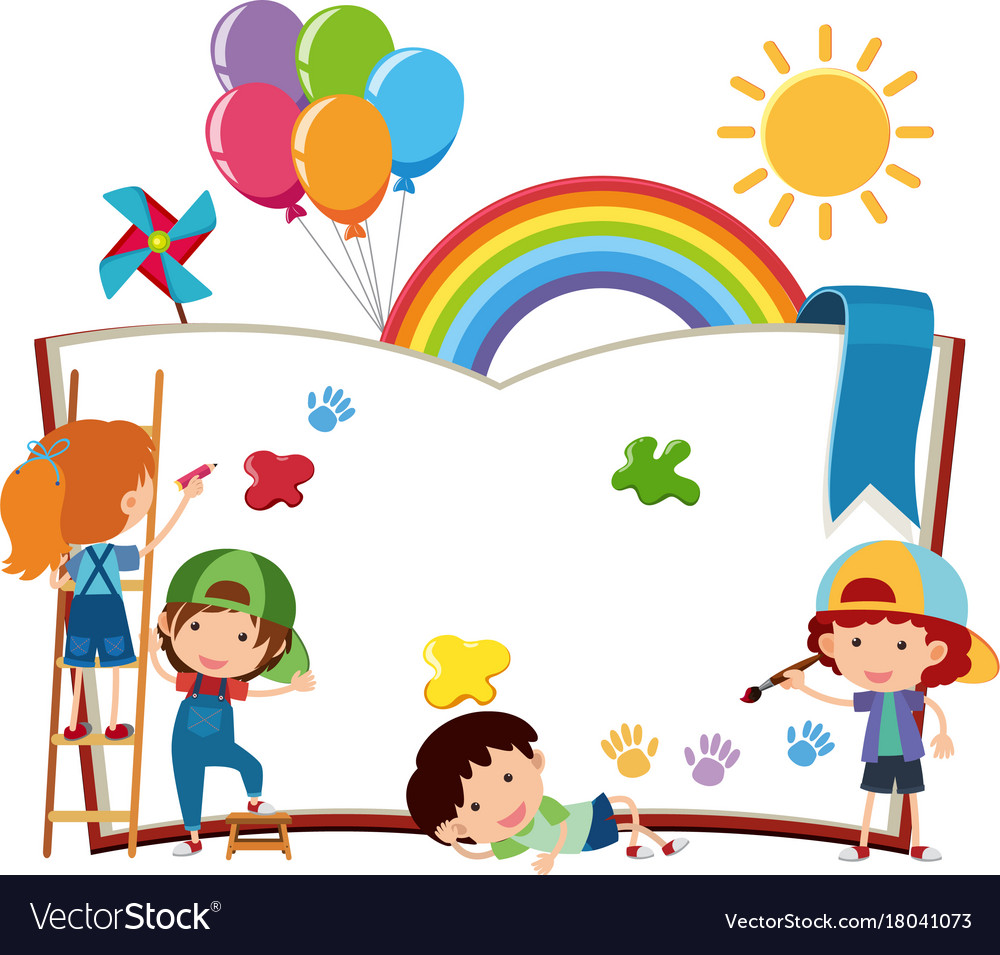 Thö giaõn
Thöïc haønh luyeän taäp
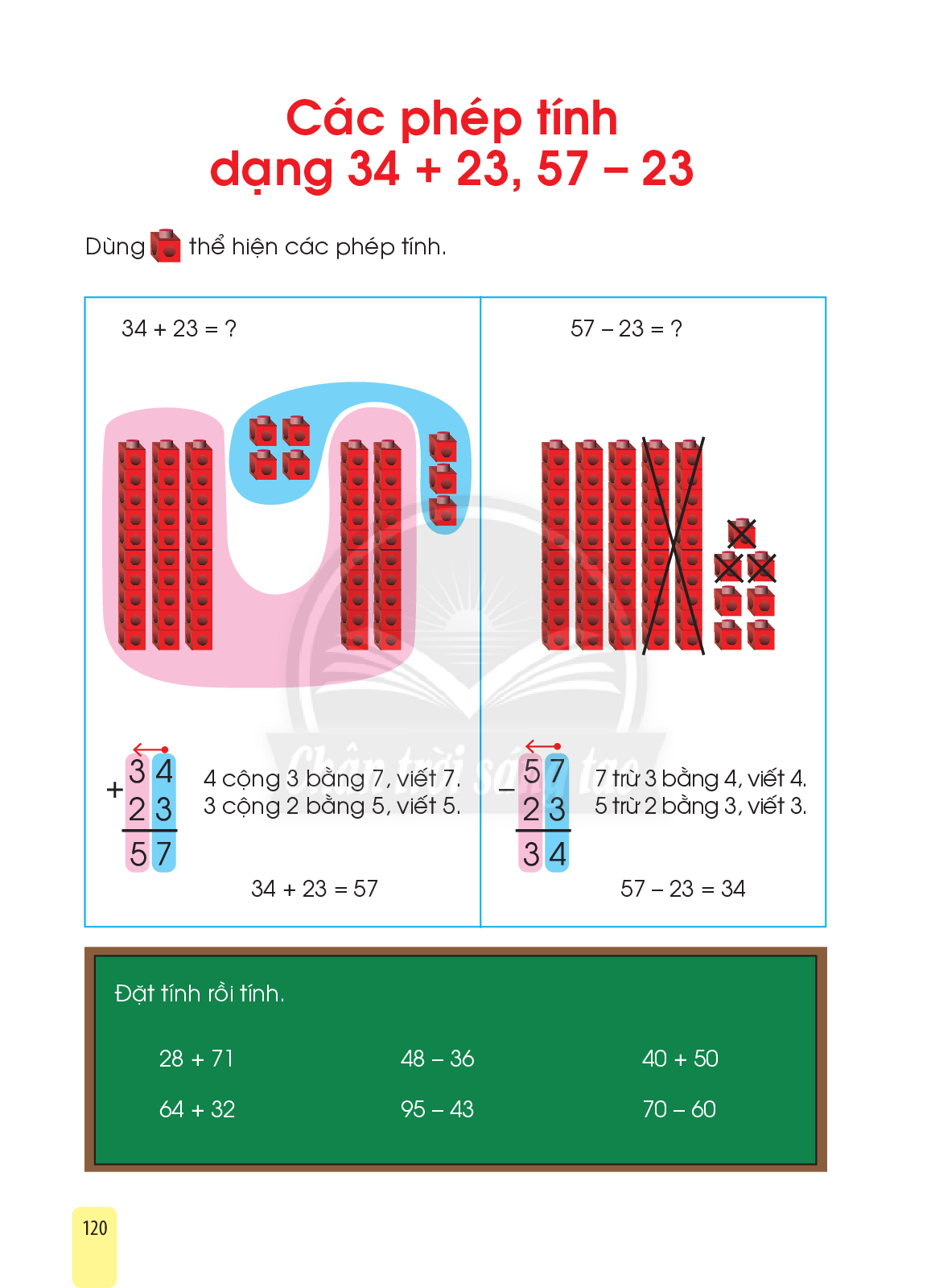 8
8
0
2
4
4
+
-
+
7
1
3
6
5
0
9
9
1
2
9
0
4
5
0
6
9
7
+
-
-
3
2
4
3
6
0
9
6
5
2
1
0
Chaøo taïm bieät caùc con!